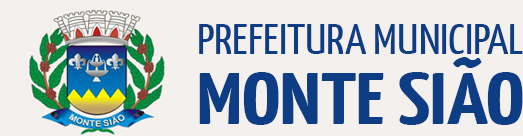 2º Quadrimestre de 2023
Parágrafo 4º do art.  9º, LC 101/00
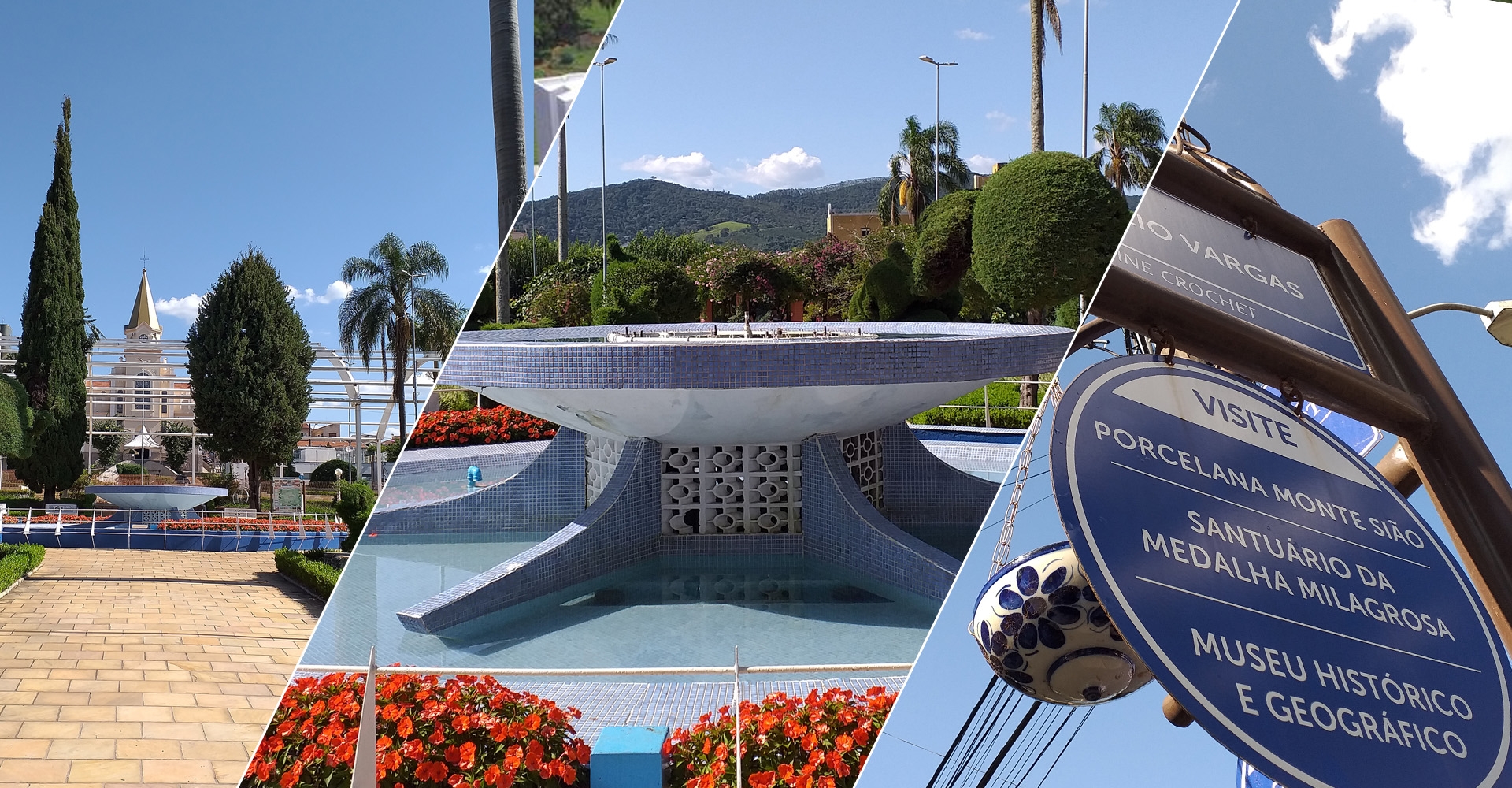 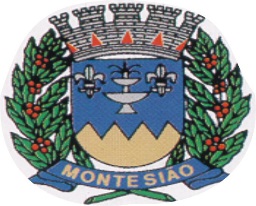 Prefeitura   Municipal   de   Monte Sião - MG
ESTANCIA HIDROMINERAL
CEP: 37580-000  -  ESTADO DE MINAS GERAIS
Informações Gerenciais e Contábeis
Os valores informados nesta Audiência Pública são valores da Prefeitura de Monte Sião até o mês de Agosto de 2023, com destaque para os meses de Maio, Junho, Julho e Agosto de 2023. São Informações Contábeis e Administrativas desta Entidade.
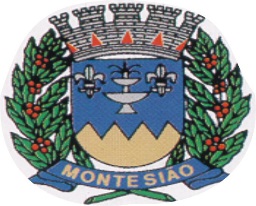 Prefeitura   Municipal   de   Monte Sião - MG
ESTANCIA HIDROMINERAL
CEP: 37580-000  -  ESTADO DE MINAS GERAIS
RECEITA
Em sentido amplo, receitas públicas são ingressos de recursos financeiros nos cofres públicos, ou seja, receitas de tributos, contribuições, patrimoniais, industriais, agropecuárias, serviços, transferências e outras receitas correntes deduzidas as duplicidades (contribuição ao FUNDEB, receitas de compensação)
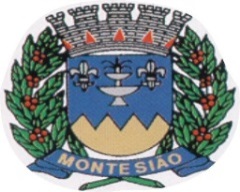 Prefeitura   Municipal   de   Monte Sião - MG
ESTANCIA HIDROMINERAL
CEP: 37580-000  -  ESTADO DE MINAS GERAIS
Receita Janeiro a Agosto de 2023
Fonte: Sistema operacional da Prefeitura
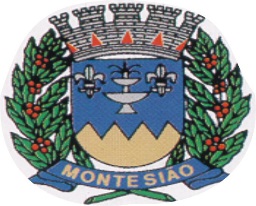 Prefeitura   Municipal   de   Monte Sião - MG
ESTANCIA HIDROMINERAL
CEP: 37580-000  -  ESTADO DE MINAS GERAIS
Gráfico Receita Prefeitura Janeiro a Agosto de 2023
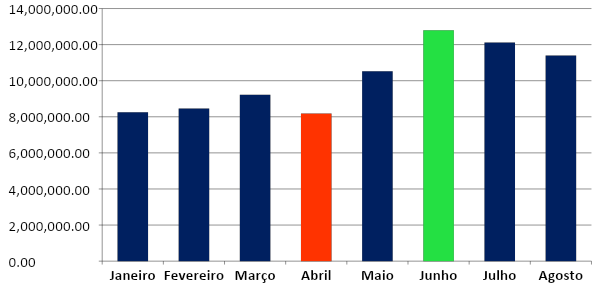 Fonte: Sistema operacional da Prefeitura
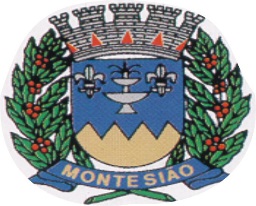 Prefeitura   Municipal   de   Monte Sião - MG
ESTANCIA HIDROMINERAL
CEP: 37580-000  -  ESTADO DE MINAS GERAIS
CURIOSIDADES
RECEITA   ARRECADADA
PERÍODO JANEIRO A AGOSTO DE 2023
Fonte: Sistema operacional da Prefeitura
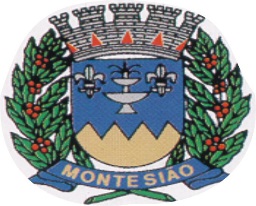 Prefeitura   Municipal   de   Monte Sião - MG
ESTANCIA HIDROMINERAL
CEP: 37580-000  -  ESTADO DE MINAS GERAIS
Receita Corrente Líquida
Art. 2o Para os efeitos desta Lei Complementar, entende-se como:
[...]
IV - receita corrente líquida: somatório das receitas tributárias, de contribuições, patrimoniais, industriais, agropecuárias, de serviços, transferências correntes e outras receitas também correntes, deduzidos:
[...]
§ 3o A receita corrente líquida será apurada somando-se as receitas arrecadadas no mês em referência e nos onze anteriores, excluídas as duplicidades.
LEI COMPLEMENTAR Nº 101, DE 4 DE MAIO DE 2000
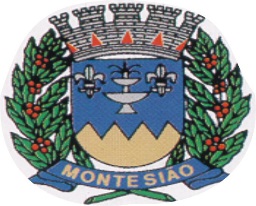 Prefeitura   Municipal   de   Monte Sião - MG
ESTANCIA HIDROMINERAL
CEP: 37580-000  -  ESTADO DE MINAS GERAIS
Receita Corrente Líquida Setembro/2022 a Agosto/2023
Fonte: Sistema operacional da Prefeitura
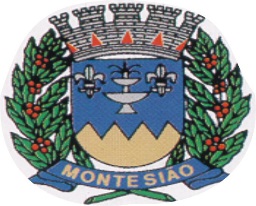 Prefeitura   Municipal   de   Monte Sião - MG
ESTANCIA HIDROMINERAL
CEP: 37580-000  -  ESTADO DE MINAS GERAIS
Gráfico da Receita Corrente Líquida Setembro/2022 a Agosto/2023
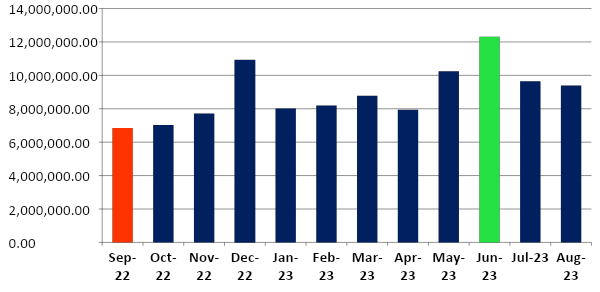 Fonte: Sistema operacional da Prefeitura
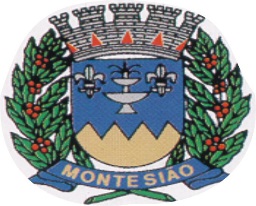 Prefeitura   Municipal   de   Monte Sião - MG
ESTANCIA HIDROMINERAL
CEP: 37580-000  -  ESTADO DE MINAS GERAIS
Gastos com Pessoal
Artigos 18 a 23 da LRF.
São despesas de Pessoal:

Salários de servidores;
Salário do Prefeito;
Salário do Vice-Prefeito;
Obrigações Patronais;
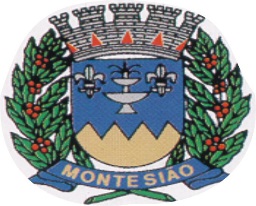 Prefeitura   Municipal   de   Monte Sião - MG
ESTANCIA HIDROMINERAL
CEP: 37580-000  -  ESTADO DE MINAS GERAIS
Despesas com Pessoal 
Setembro/2022 a Agosto/2023
Fonte: Sistema operacional da Prefeitura
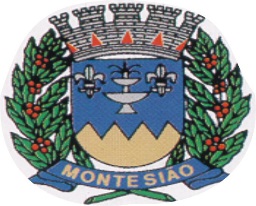 Prefeitura   Municipal   de   Monte Sião - MG
ESTANCIA HIDROMINERAL
CEP: 37580-000  -  ESTADO DE MINAS GERAIS
Gráfico Despesa com Pessoal 
Setembro/2022 a Agosto/2023
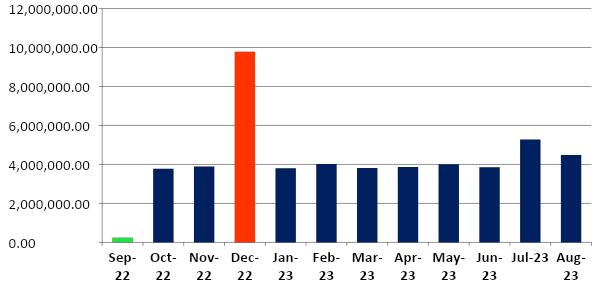 Fonte: Sistema operacional da Prefeitura
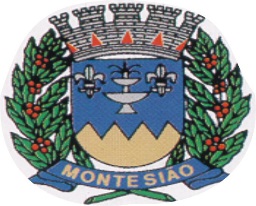 Prefeitura   Municipal   de   Monte Sião - MG
ESTANCIA HIDROMINERAL
CEP: 37580-000  -  ESTADO DE MINAS GERAIS
Comparativo entre Receita Corrente Liquida e Despesa com Pessoal – Setembro/2022 a Agosto/2023
Fonte: Sistema operacional da Prefeitura
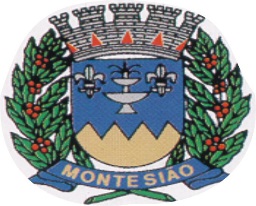 Prefeitura   Municipal   de   Monte Sião - MG
ESTANCIA HIDROMINERAL
CEP: 37580-000  -  ESTADO DE MINAS GERAIS
Metas Bimestrais de Arrecadação - 2023
Fonte: Sistema operacional da Prefeitura
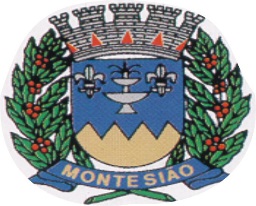 Prefeitura   Municipal   de   Monte Sião - MG
ESTANCIA HIDROMINERAL
CEP: 37580-000  -  ESTADO DE MINAS GERAIS
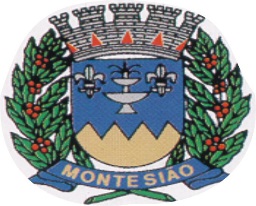 Prefeitura   Municipal   de   Monte Sião - MG
ESTANCIA HIDROMINERAL
CEP: 37580-000  -  ESTADO DE MINAS GERAIS
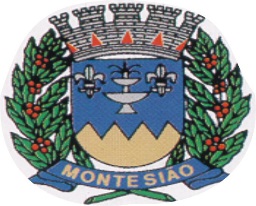 Prefeitura   Municipal   de   Monte Sião - MG
ESTANCIA HIDROMINERAL
CEP: 37580-000  -  ESTADO DE MINAS GERAIS
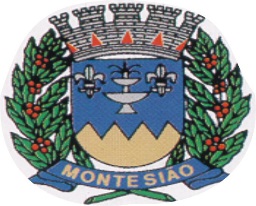 Prefeitura   Municipal   de   Monte Sião - MG
ESTANCIA HIDROMINERAL
CEP: 37580-000  -  ESTADO DE MINAS GERAIS
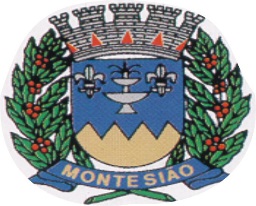 Prefeitura   Municipal   de   Monte Sião - MG
ESTANCIA HIDROMINERAL
CEP: 37580-000  -  ESTADO DE MINAS GERAIS
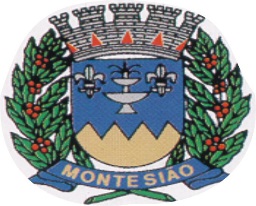 Prefeitura   Municipal   de   Monte Sião - MG
ESTANCIA HIDROMINERAL
CEP: 37580-000  -  ESTADO DE MINAS GERAIS
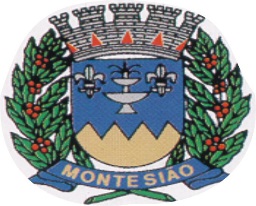 Prefeitura   Municipal   de   Monte Sião - MG
ESTANCIA HIDROMINERAL
CEP: 37580-000  -  ESTADO DE MINAS GERAIS
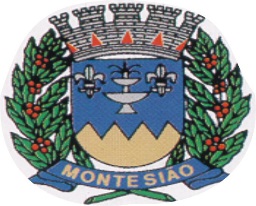 Prefeitura   Municipal   de   Monte Sião - MG
ESTANCIA HIDROMINERAL
CEP: 37580-000  -  ESTADO DE MINAS GERAIS
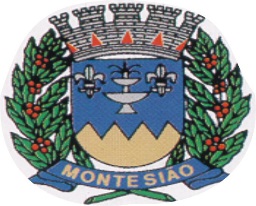 Prefeitura   Municipal   de   Monte Sião - MG
ESTANCIA HIDROMINERAL
CEP: 37580-000  -  ESTADO DE MINAS GERAIS
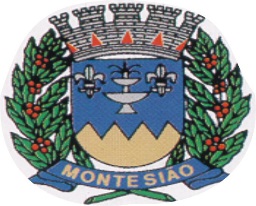 Prefeitura   Municipal   de   Monte Sião - MG
ESTANCIA HIDROMINERAL
CEP: 37580-000  -  ESTADO DE MINAS GERAIS
Despesa
Valor Empenhado: Intenção de Compra de materiais, serviços e investimentos;
   
Valor Liquidado: Entrega de Mercadoria e ou serviço.
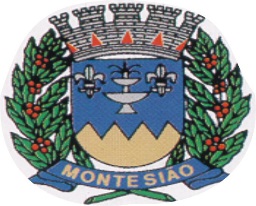 Prefeitura   Municipal   de   Monte Sião - MG
ESTANCIA HIDROMINERAL
CEP: 37580-000  -  ESTADO DE MINAS GERAIS
Despesa Empenhada período 
Janeiro a Agosto de 2023
Fonte: Sistema operacional da Prefeitura
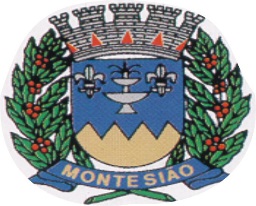 Prefeitura   Municipal   de   Monte Sião - MG
ESTANCIA HIDROMINERAL
CEP: 37580-000  -  ESTADO DE MINAS GERAIS
Gráfico Despesa Empenhada 
Período Janeiro a Agosto de 2023
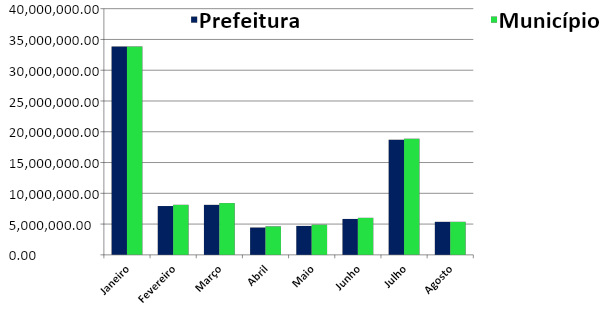 Fonte: Sistema operacional da Prefeitura
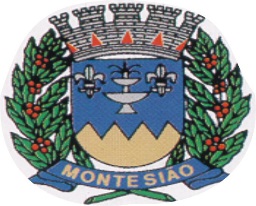 Prefeitura   Municipal   de   Monte Sião - MG
ESTANCIA HIDROMINERAL
CEP: 37580-000  -  ESTADO DE MINAS GERAIS
Despesa Liquidada 
Período Janeiro a Agosto de 2023
Fonte: Sistema operacional da Prefeitura
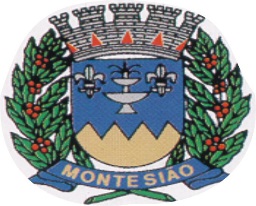 Prefeitura   Municipal   de   Monte Sião - MG
ESTANCIA HIDROMINERAL
CEP: 37580-000  -  ESTADO DE MINAS GERAIS
Gráfico Despesa Liquidada 
Período Janeiro a Agosto de 2023
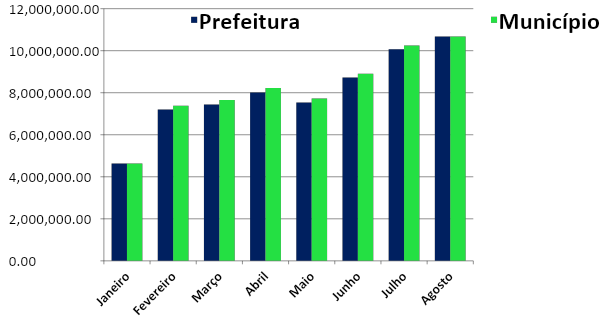 Fonte: Sistema operacional da Prefeitura
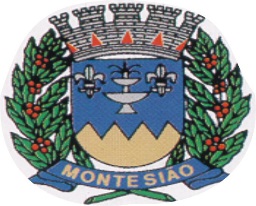 Prefeitura   Municipal   de   Monte Sião - MG
ESTANCIA HIDROMINERAL
CEP: 37580-000  -  ESTADO DE MINAS GERAIS
Despesa Paga 
Período Janeiro a Agosto de 2023
Fonte: Sistema operacional da Prefeitura
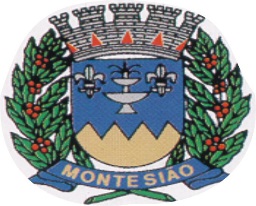 Prefeitura   Municipal   de   Monte Sião - MG
ESTANCIA HIDROMINERAL
CEP: 37580-000  -  ESTADO DE MINAS GERAIS
Gráfico Despesa Paga 
Período Janeiro a Agosto de 2023
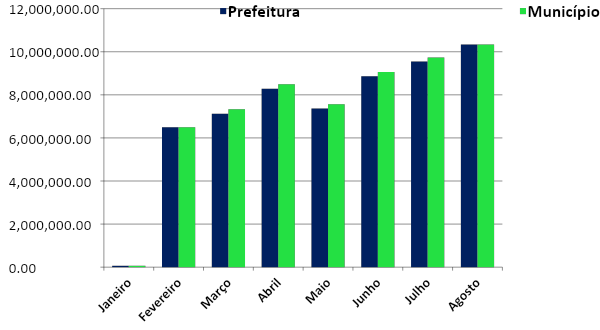 Fonte: Sistema operacional da Prefeitura
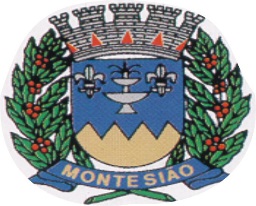 Prefeitura   Municipal   de   Monte Sião - MG
ESTANCIA HIDROMINERAL
CEP: 37580-000  -  ESTADO DE MINAS GERAIS
Despesa Empenhada, Liquidada e Paga
de Período Janeiro a Agosto de 2023
O município de Monte Sião apresenta o valor de DESPESA a liquidar Até  Agosto de 2023 no valor de R$ 24.731.129,23 ou seja, existem serviços e compras de mercadorias que serão entregues durante o ano de 2023.
Fonte: Sistema operacional da Prefeitura
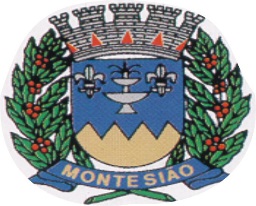 Prefeitura   Municipal   de   Monte Sião - MG
ESTANCIA HIDROMINERAL
CEP: 37580-000  -  ESTADO DE MINAS GERAIS
Receita x Despesas 
Janeiro a Agosto de 2023
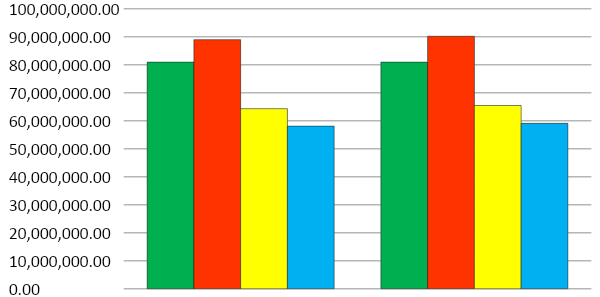 Fonte: Sistema operacional da Prefeitura
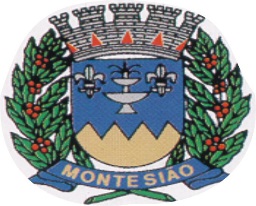 Prefeitura   Municipal   de   Monte Sião - MG
ESTANCIA HIDROMINERAL
CEP: 37580-000  -  ESTADO DE MINAS GERAIS
Disponibilidade x Dívida
Prefeitura – 31/08/2023
Fonte: Sistema operacional da Prefeitura
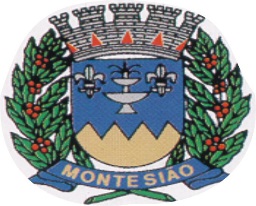 Prefeitura   Municipal   de   Monte Sião - MG
ESTANCIA HIDROMINERAL
CEP: 37580-000  -  ESTADO DE MINAS GERAIS
Gráfico 
Disponibilidade x Dívida
Prefeitura 31/08/2023
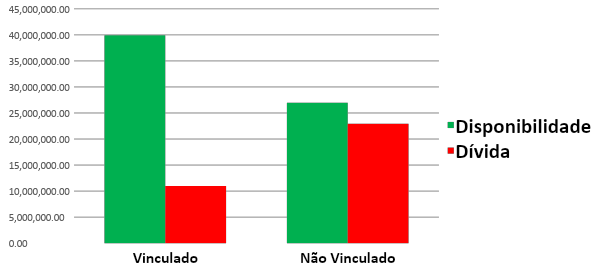 Fonte: Sistema operacional da Prefeitura
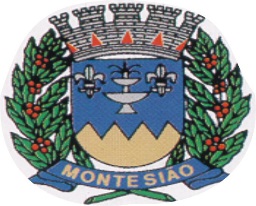 Prefeitura   Municipal   de   Monte Sião - MG
ESTANCIA HIDROMINERAL
CEP: 37580-000  -  ESTADO DE MINAS GERAIS
Dívida Fundada
Prefeitura – 31/08/2023
Fonte: Sistema operacional da Prefeitura
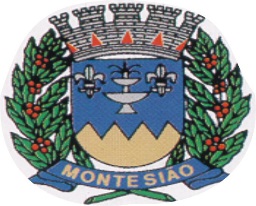 Prefeitura   Municipal   de   Monte Sião - MG
ESTANCIA HIDROMINERAL
CEP: 37580-000  -  ESTADO DE MINAS GERAIS
Manutenção e Desenvolvimento do Ensino  (CF. Art. 212; LF 9394/96; EC 53/06)
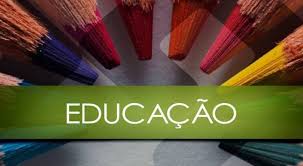 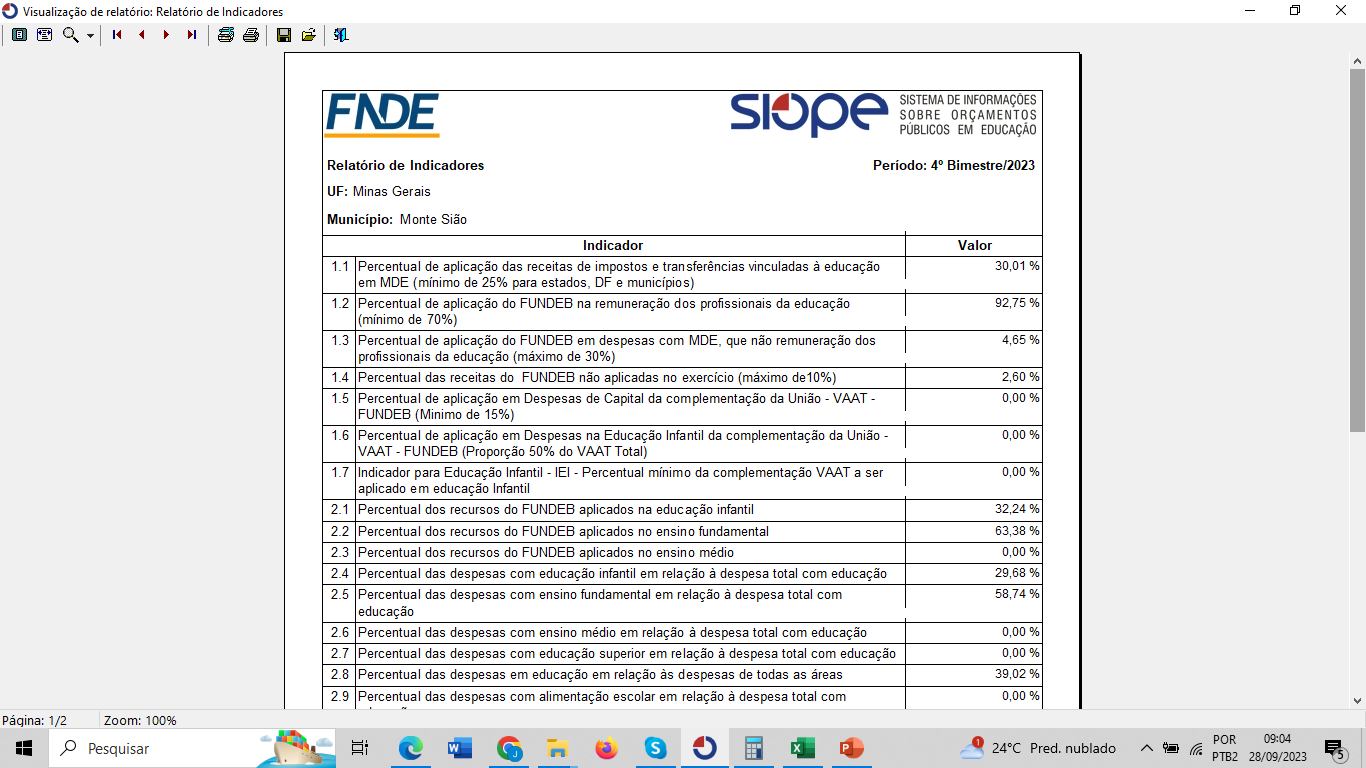 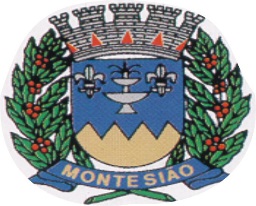 Prefeitura   Municipal   de   Monte Sião - MG
ESTANCIA HIDROMINERAL
CEP: 37580-000  -  ESTADO DE MINAS GERAIS
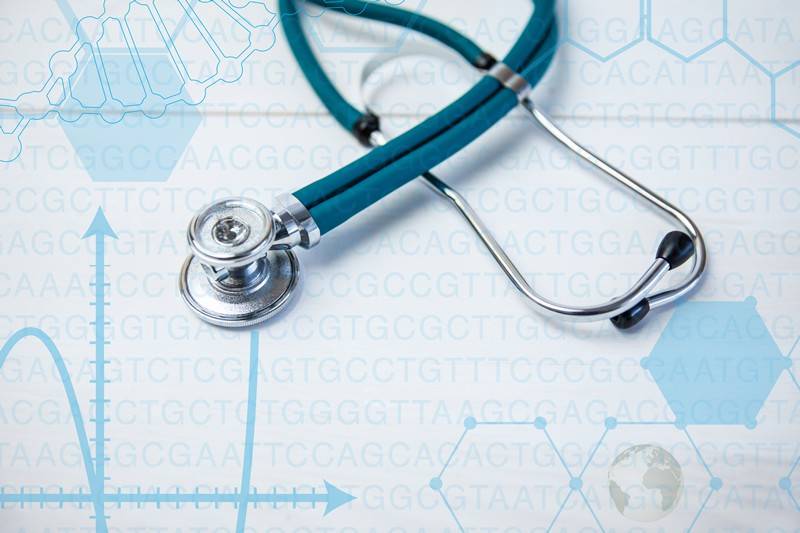 Demonstrativo da Aplicação na Saúde
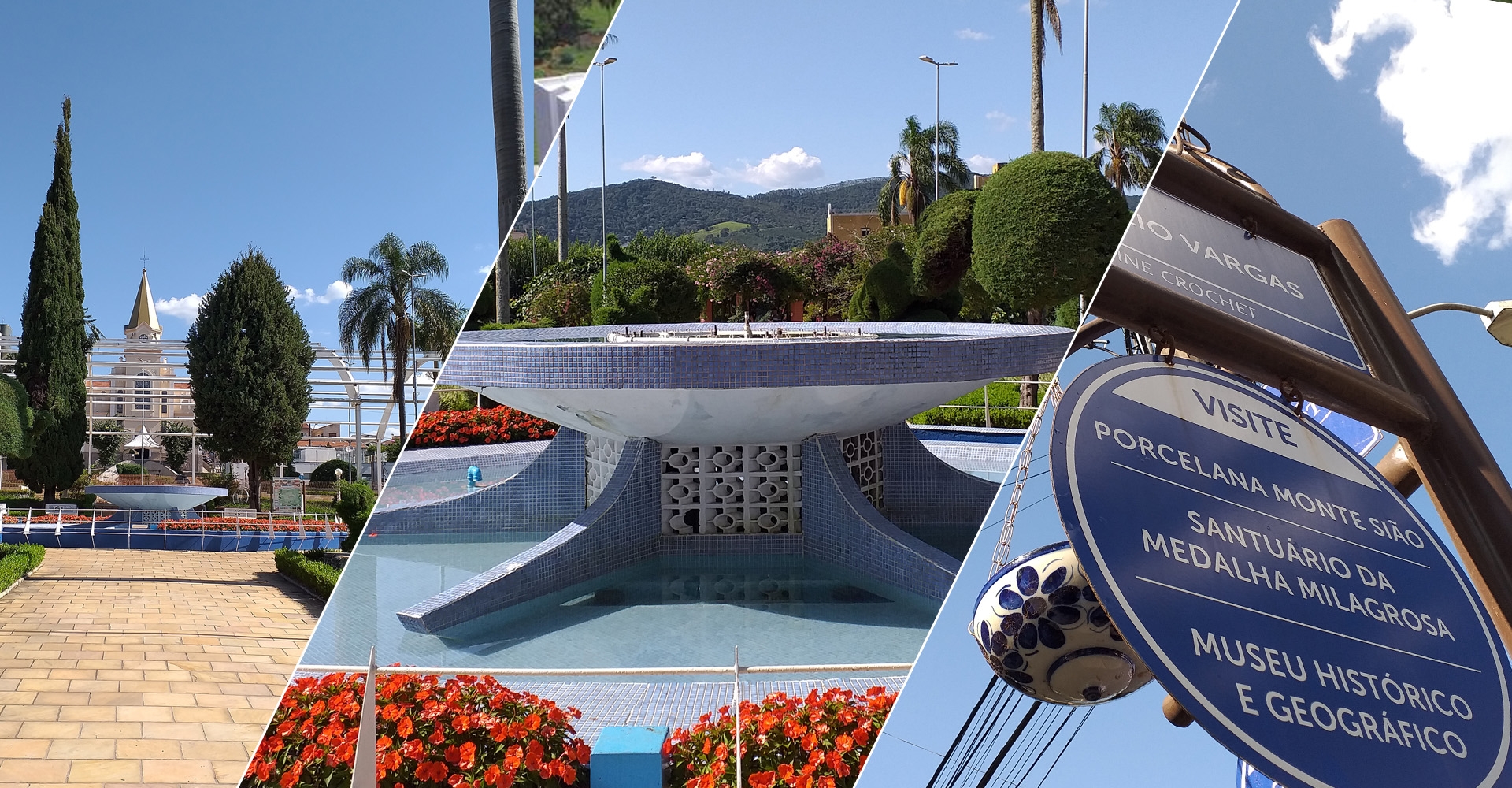 (35) 3465-4650

administracao@montesiao.mg.gov.br
Obrigado!!